The Million Dollar Question
Informative Writing
Essential Question
What makes informative writing different from other writing modes?
Lesson Objectives
Compose essays and reports that introduce and develop topics without bias;
Use evidence, facts, examples, and data to support writing;
Maintain an organized structure and formal style.
Card Matching
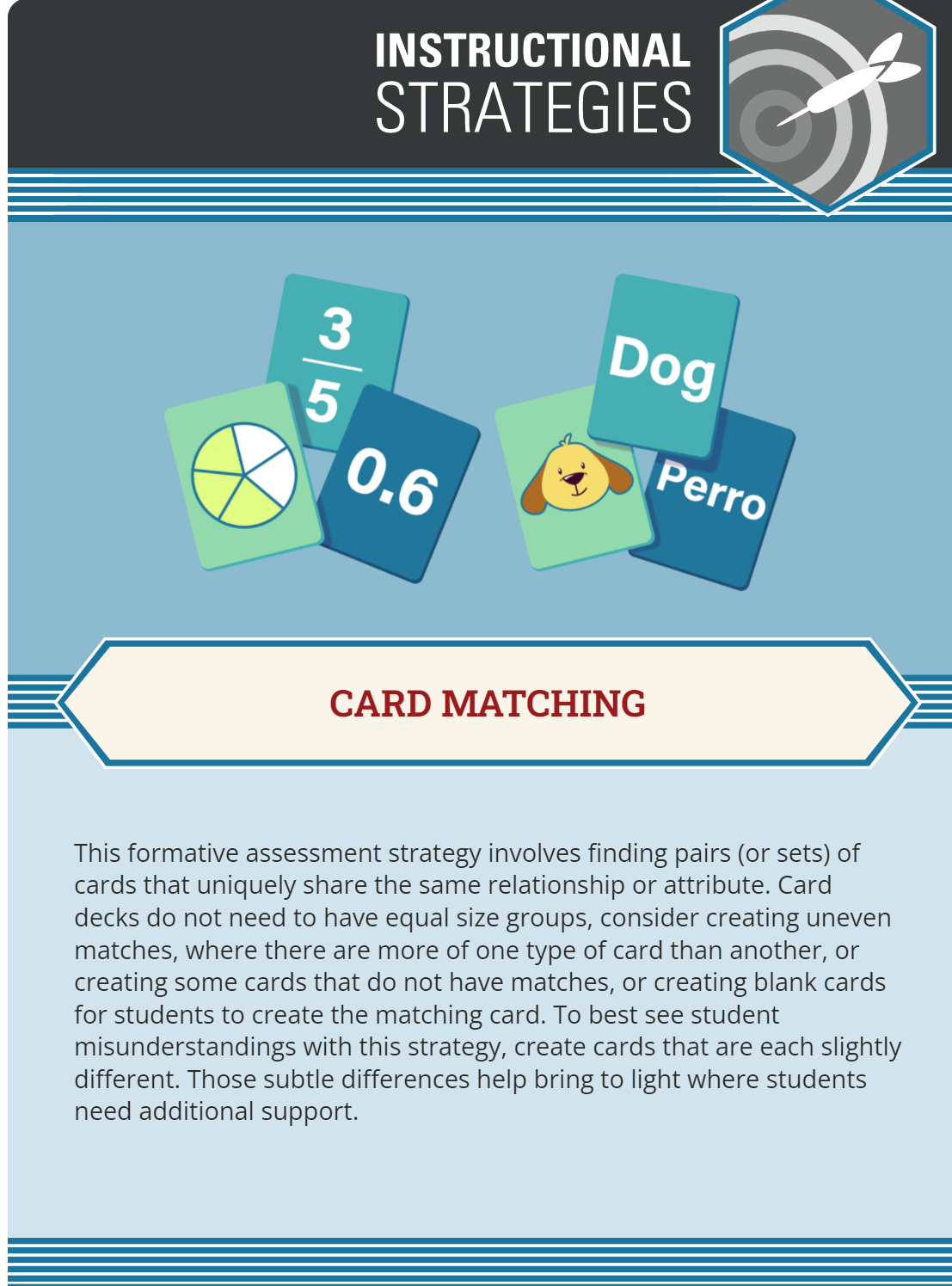 In your group:
Sort through the terms, definitions, and examples.
Match the term with the correct definition and example.
Helpful Hint: Each mode of writing will have 1 definition, 
1 question, 1 thesis statement, and 3 examples. 

Take 3 minutes to do this.
[Speaker Notes: K20 Center. (n.d.). Card matching. Strategies. https://learn.k20center.ou.edu/strategy/1837]
Guiding Questions
What is the purpose of informative writing?
How does informative writing differ from a research paper or an argumentative essay?
What kind of sources should you use for informative writing?
What are the 5 questions (5 Ws) to answer in informative writing?
What organizational structures should you use for informational writing?
Let’s examine the differences!
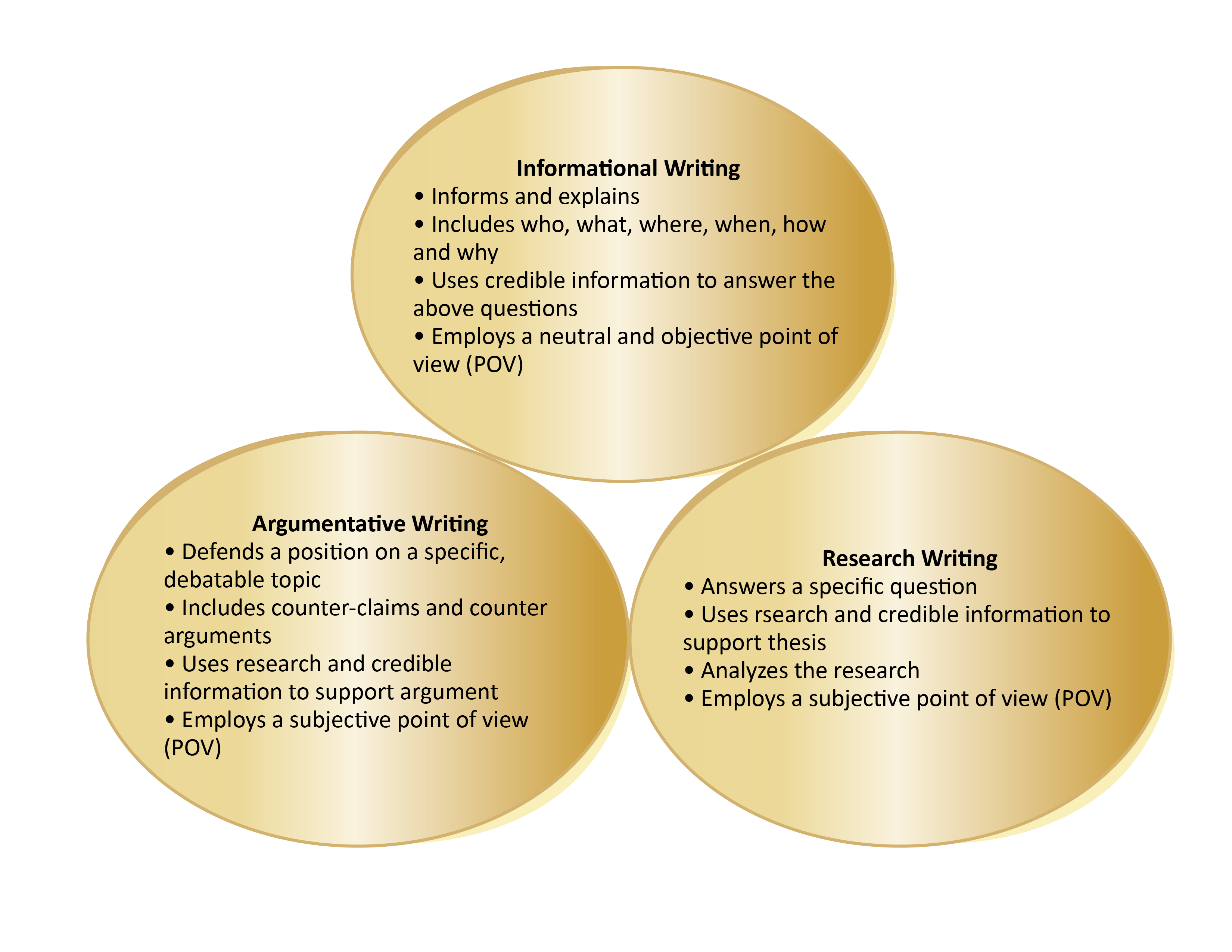 The Most Expensive Grill
As you watch the video, record all of the questions             2 Chainz asks on a sheet of notebook paper.
[Speaker Notes: Video link: https://youtu.be/xooZHtfjmYY]
Choice Board
If you had a million dollars to spend, what would you buy?
Fashion
Cars
Shoes
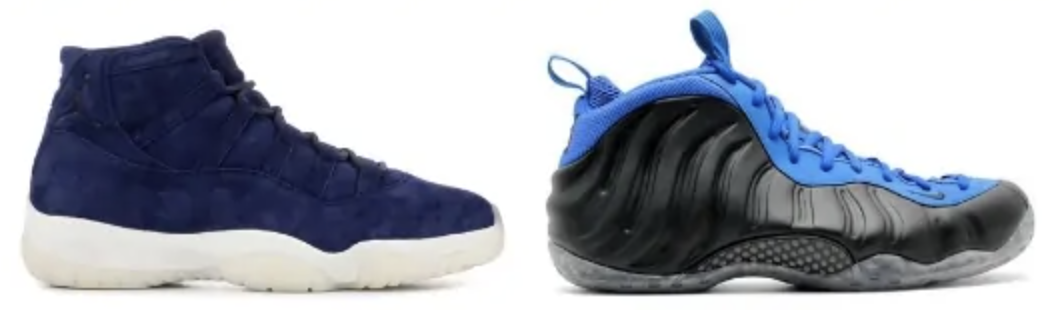 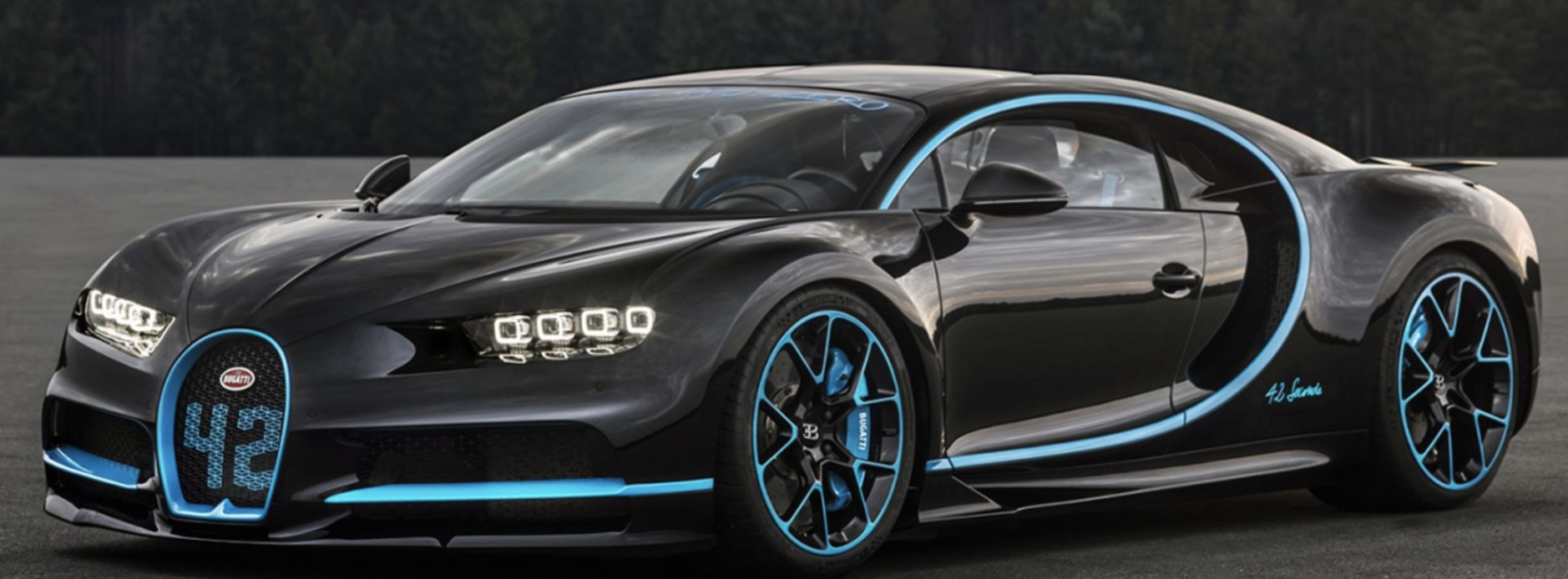 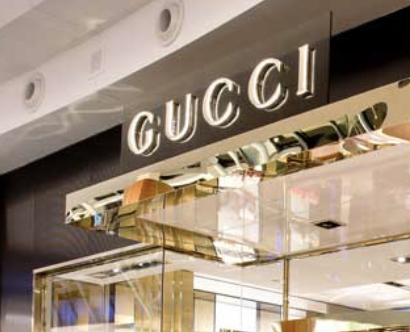 Boats
Makeup/Hair
Toys
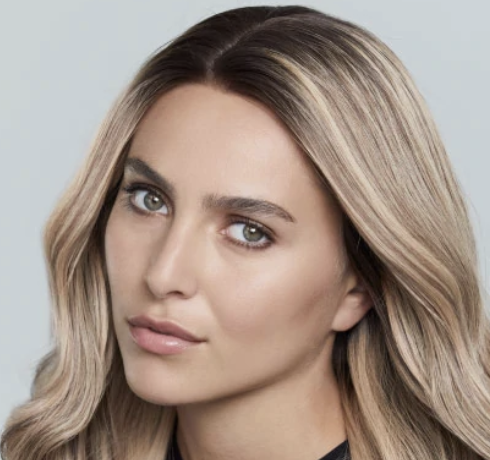 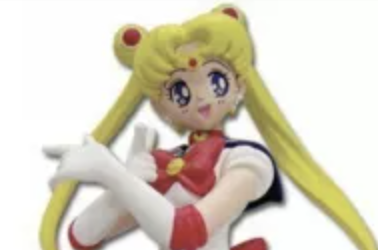 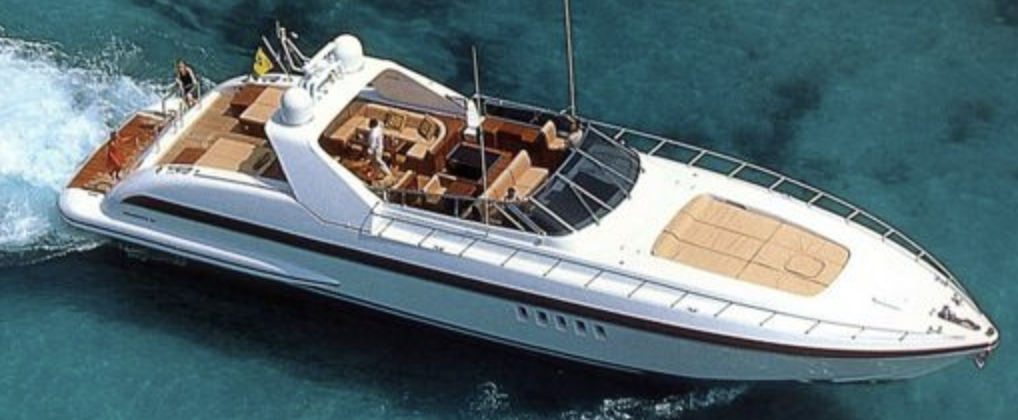 Home
Tech Gadgets
Jewelry
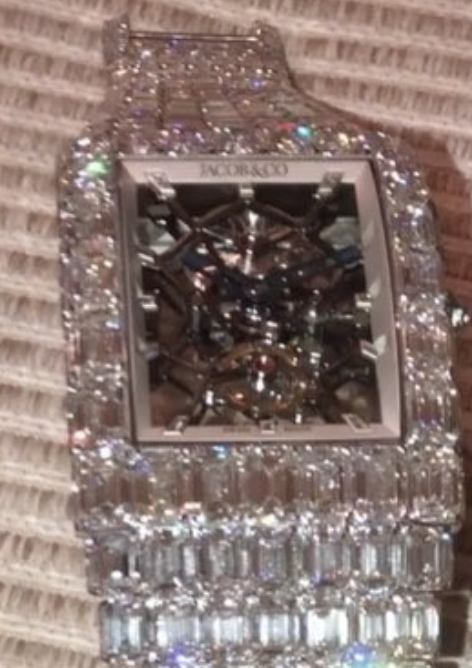 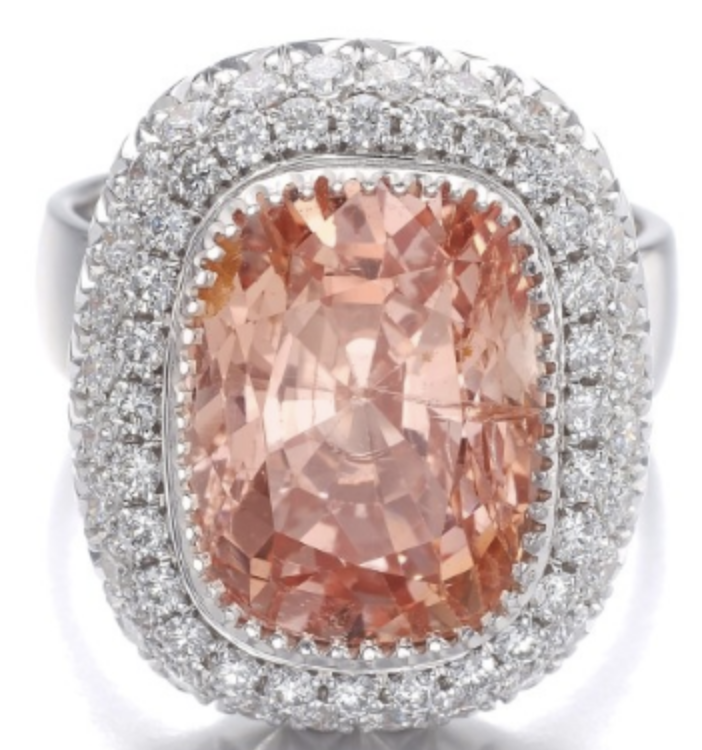 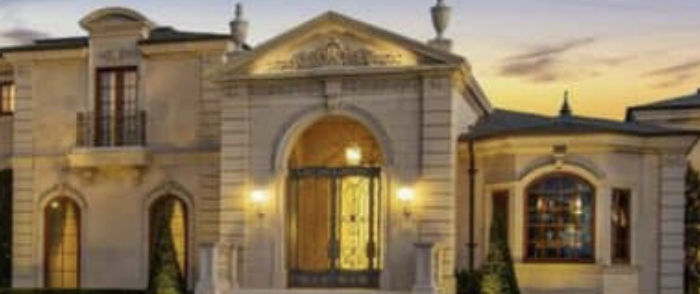 [Speaker Notes: Strategy: K20 Center. (n.d.). Choice Boards. Strategies. https://learn.k20center.ou.edu/strategy/73]
Research
Use credible sources to answer the following questions about your item for your 5-paragraph essay:
What is it?
When was it invented?
How is it made?
How much does it cost?
Where can I get it?
Who else has it or access to it?
How did it get its name?
Outline
Q&A
In groups of two, you will be interviewed about your item. This must be done in one of the following formats:
Recorded and Submitted
Presented in-class 
Presented after school or during lunch

Use the Q&A Rubric as your guide.
I Used to Think…But Now I Know
What have you thought  about informative writing?
I used to think . . . 
What do you know about informative writing now?
But now I know . . .
[Speaker Notes: K20 Center. (n.d.). I Used to Think . . . But Now I Know. Strategies. https://learn.k20center.ou.edu/strategy/137]